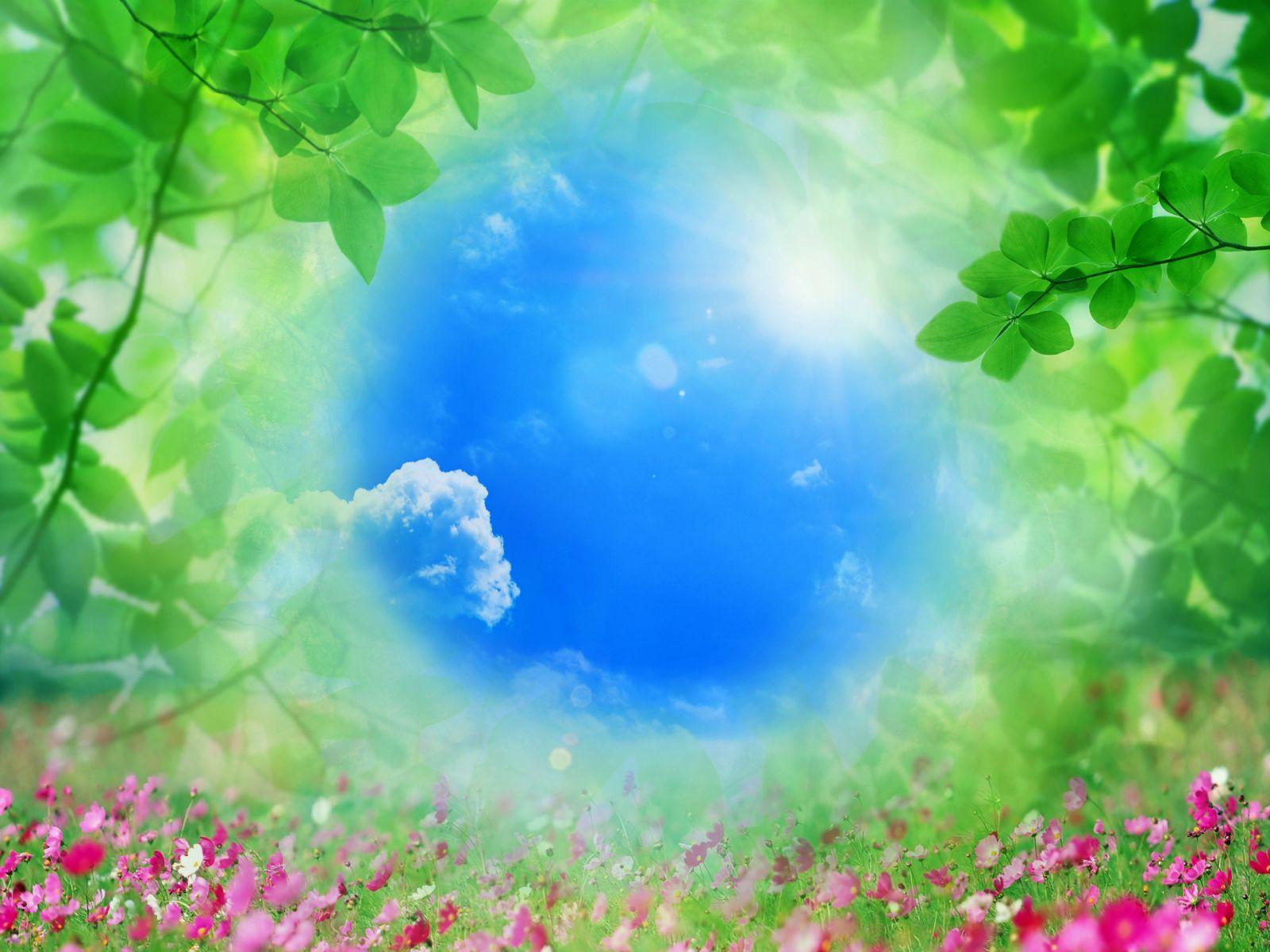 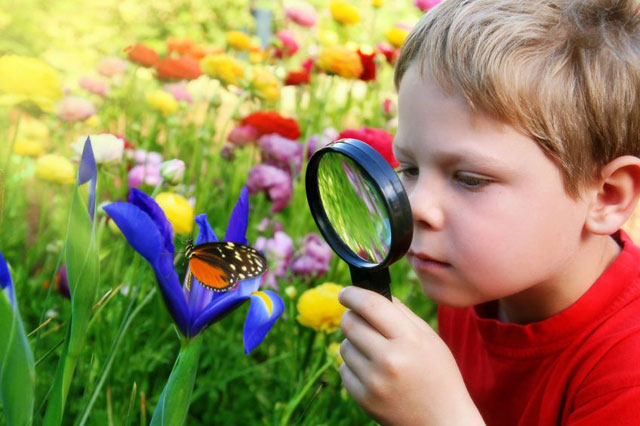 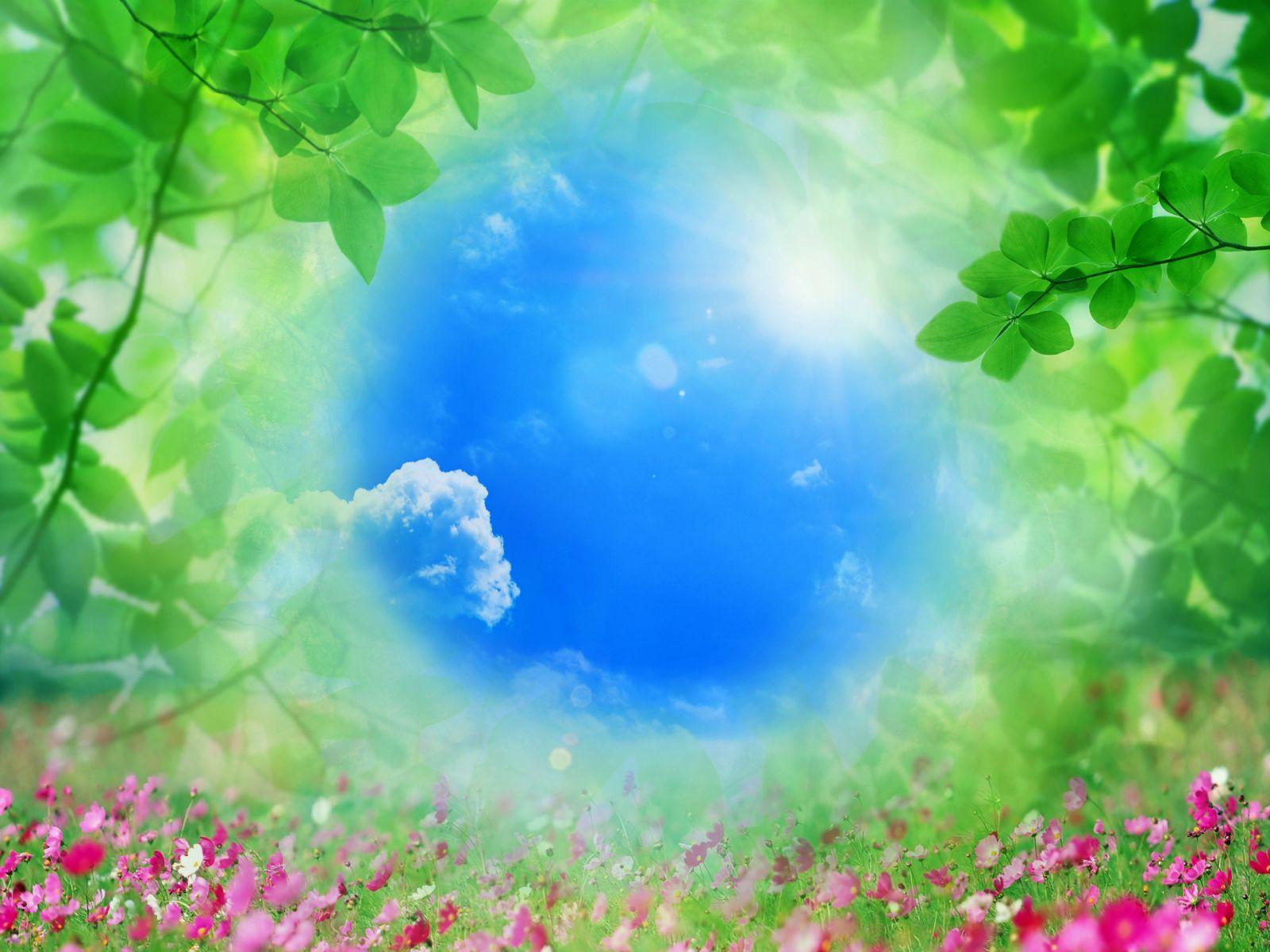 EARTH 
DAY
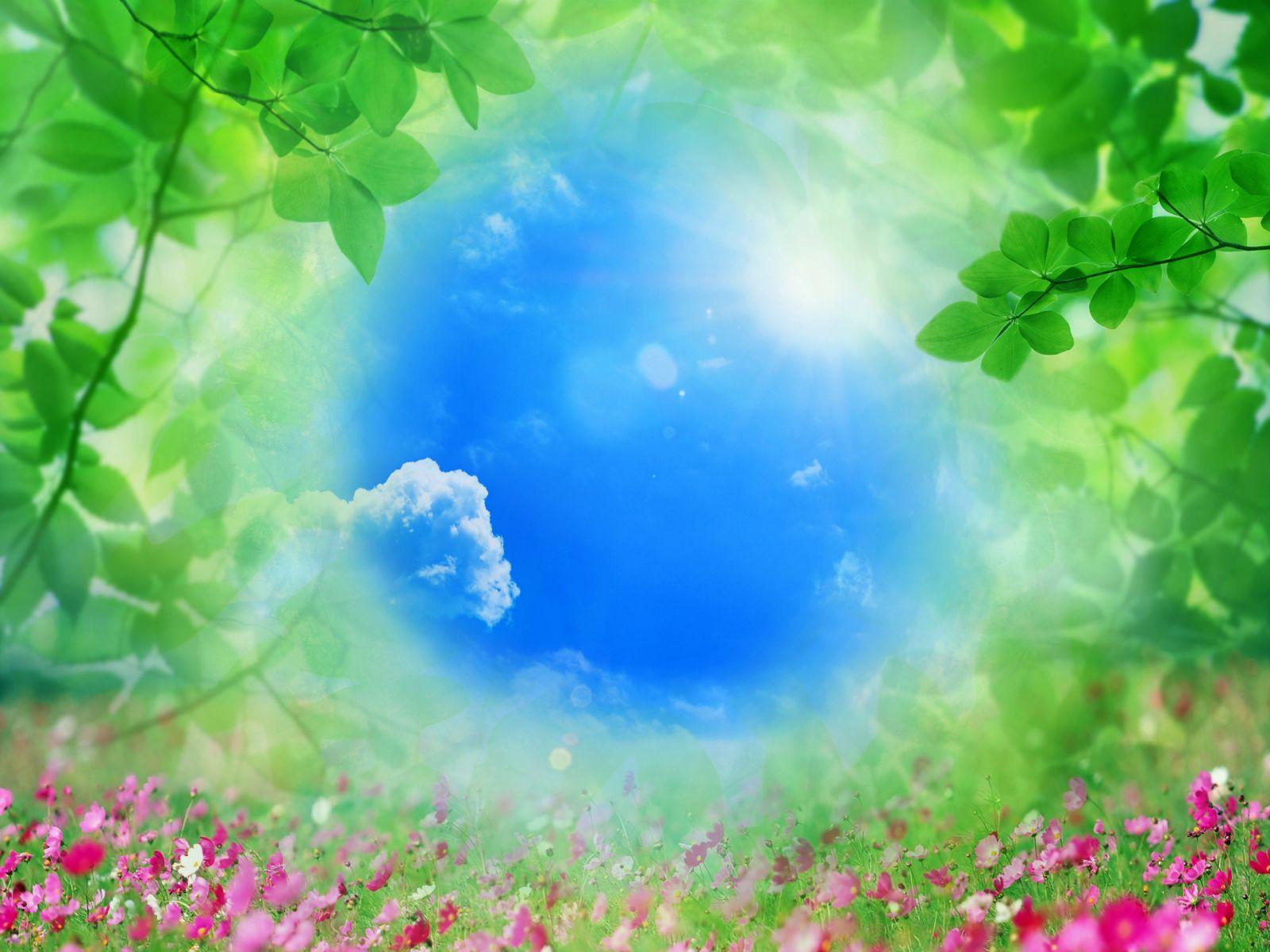 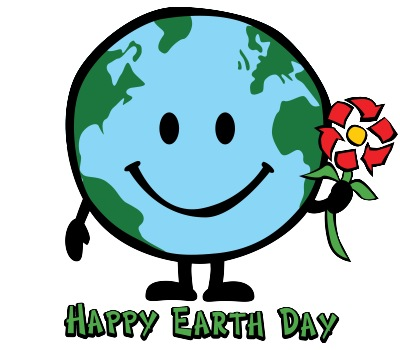 The first Earth Day was- in 1917- in 1970- in 2007
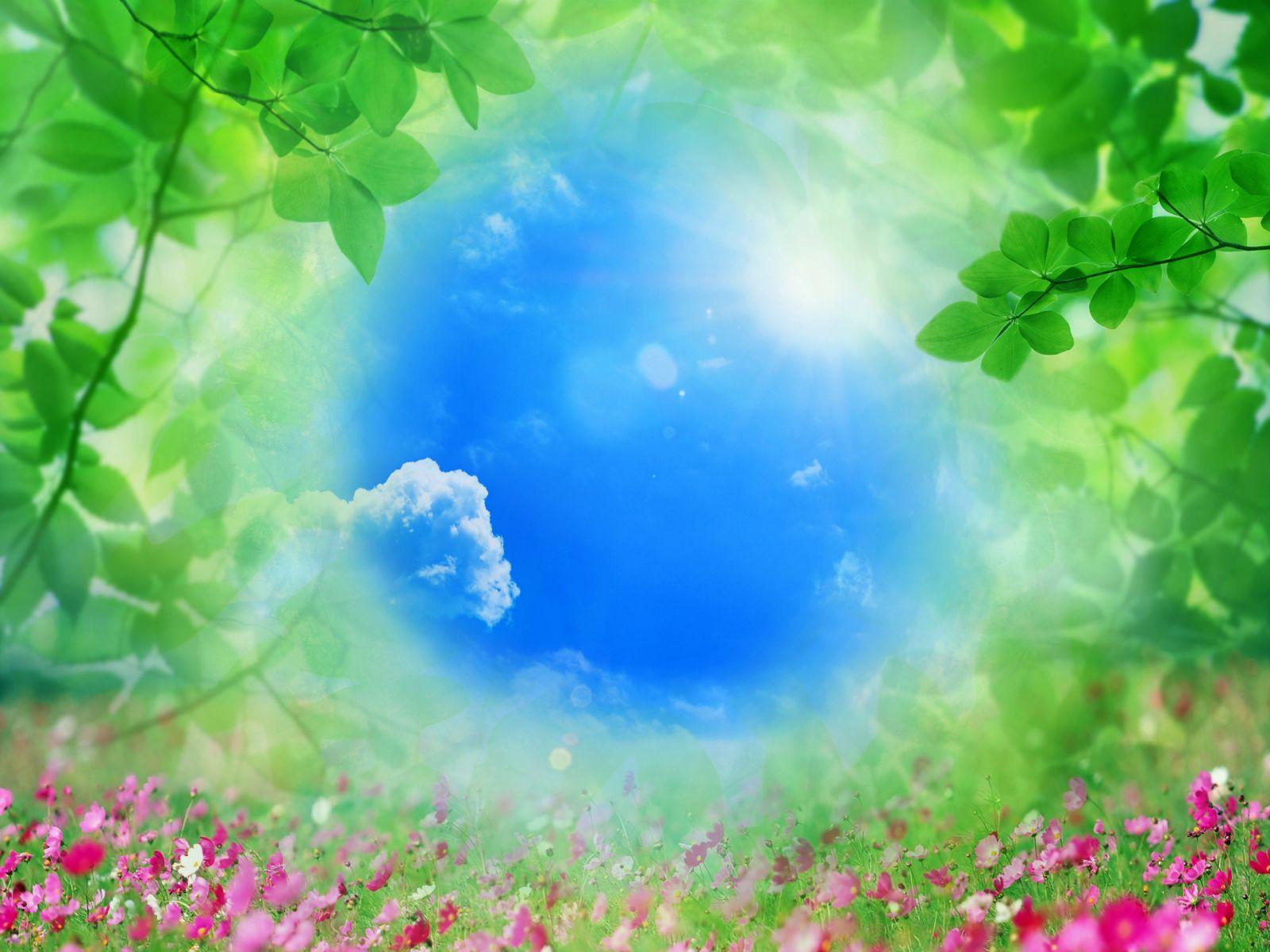 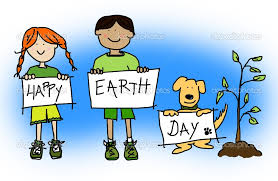 2. Earth Day was born 
In Russia
 - in Great Britain
In America
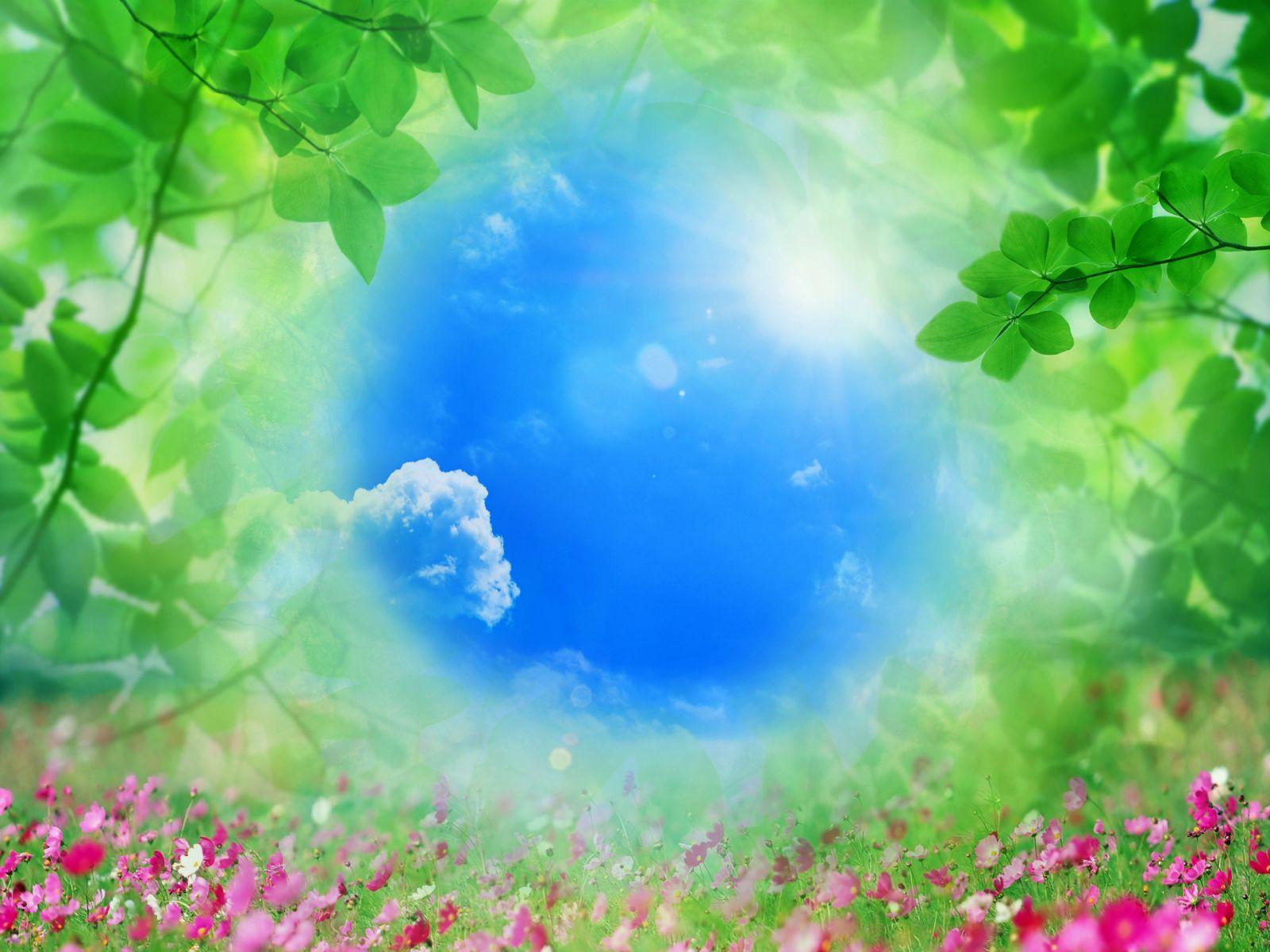 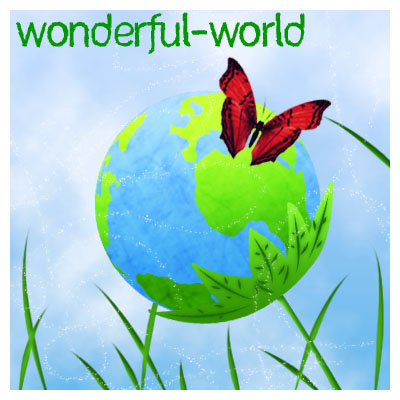 3. More than - 100 countries- 50 countries- 200 countriescelebrate  Earth Day
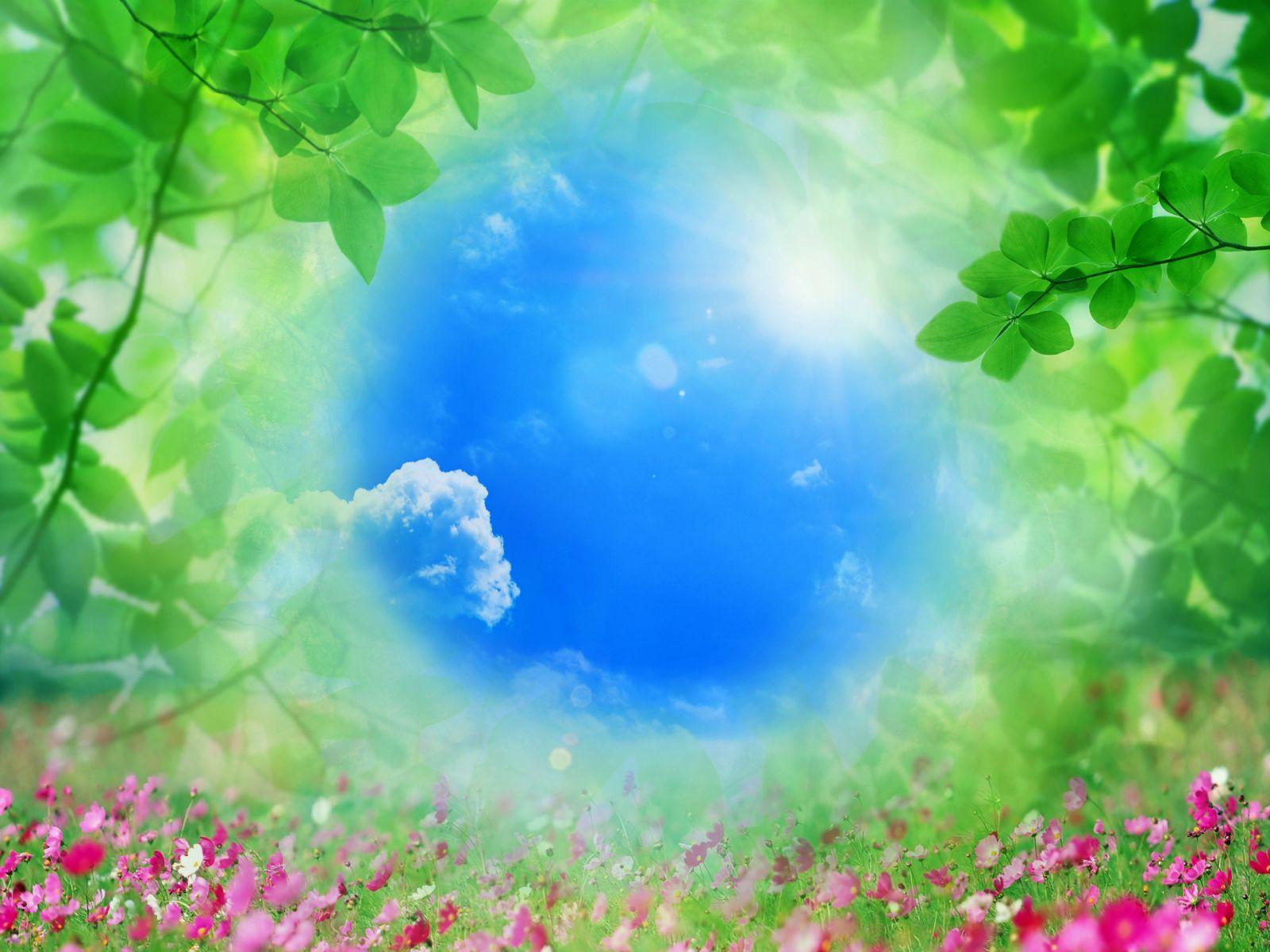 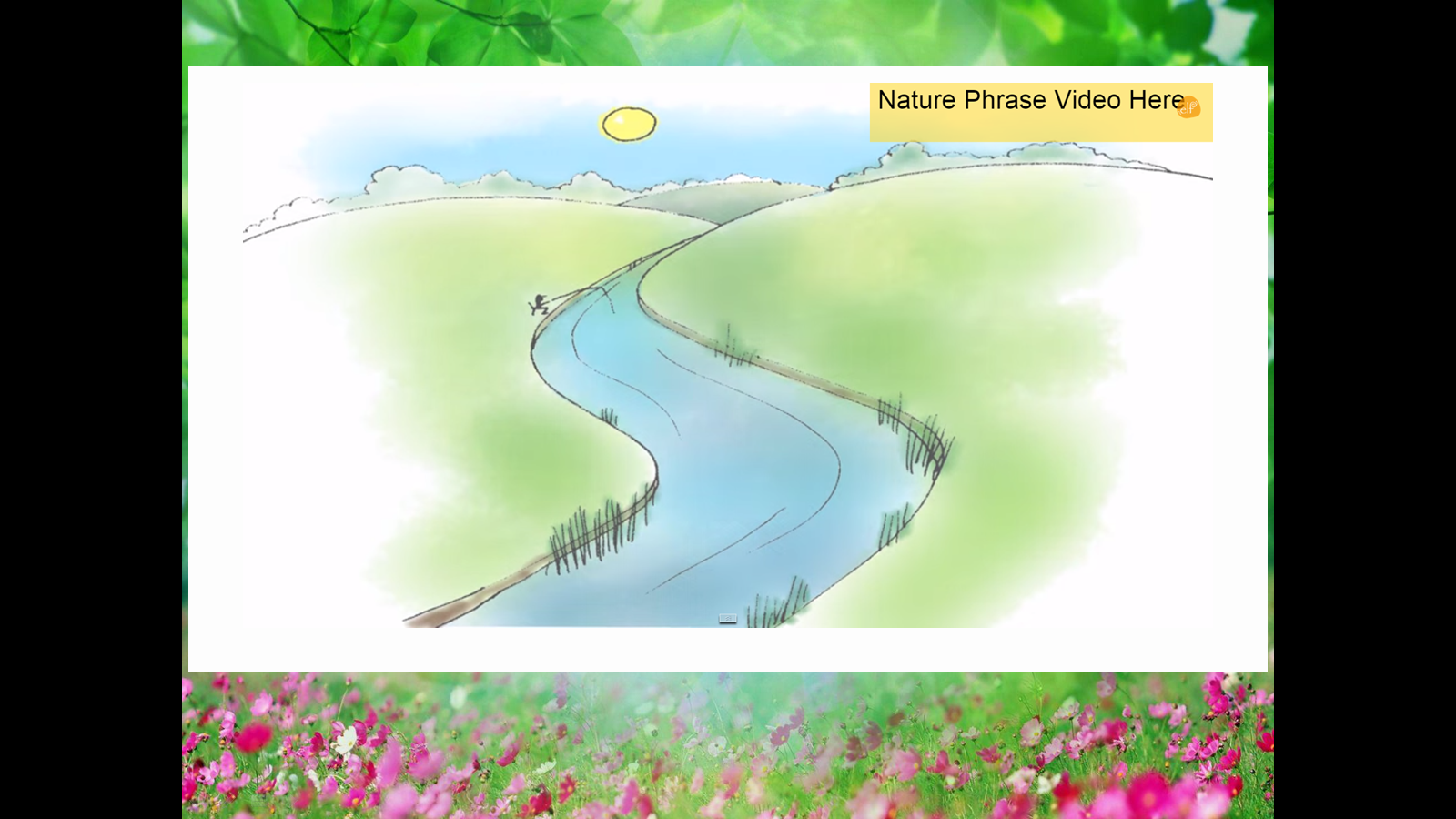 Ссылка на видео: http://www.youtube.com/watch?v=PaiNKEcaHEc
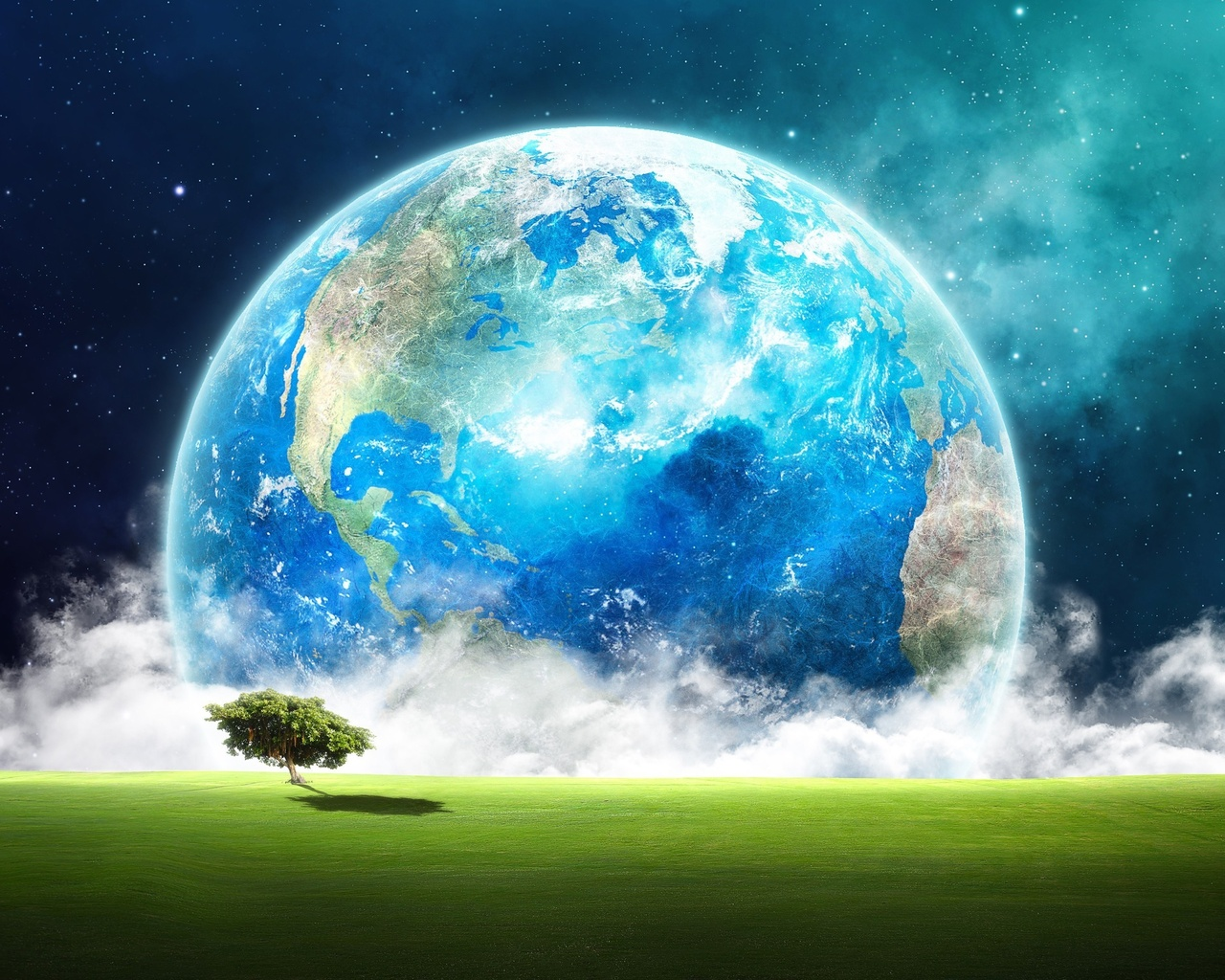 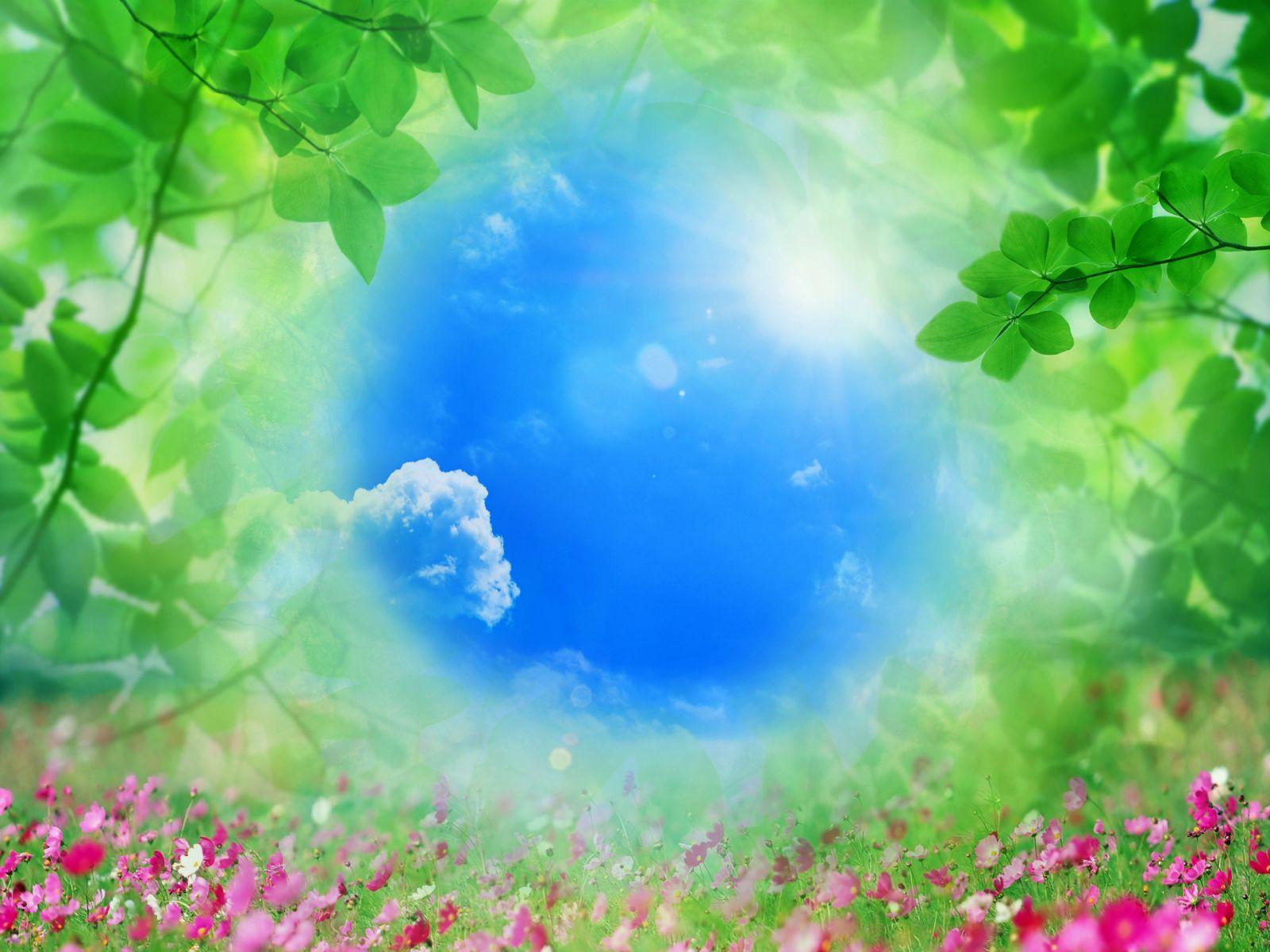 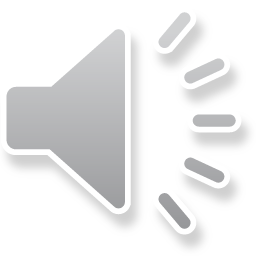 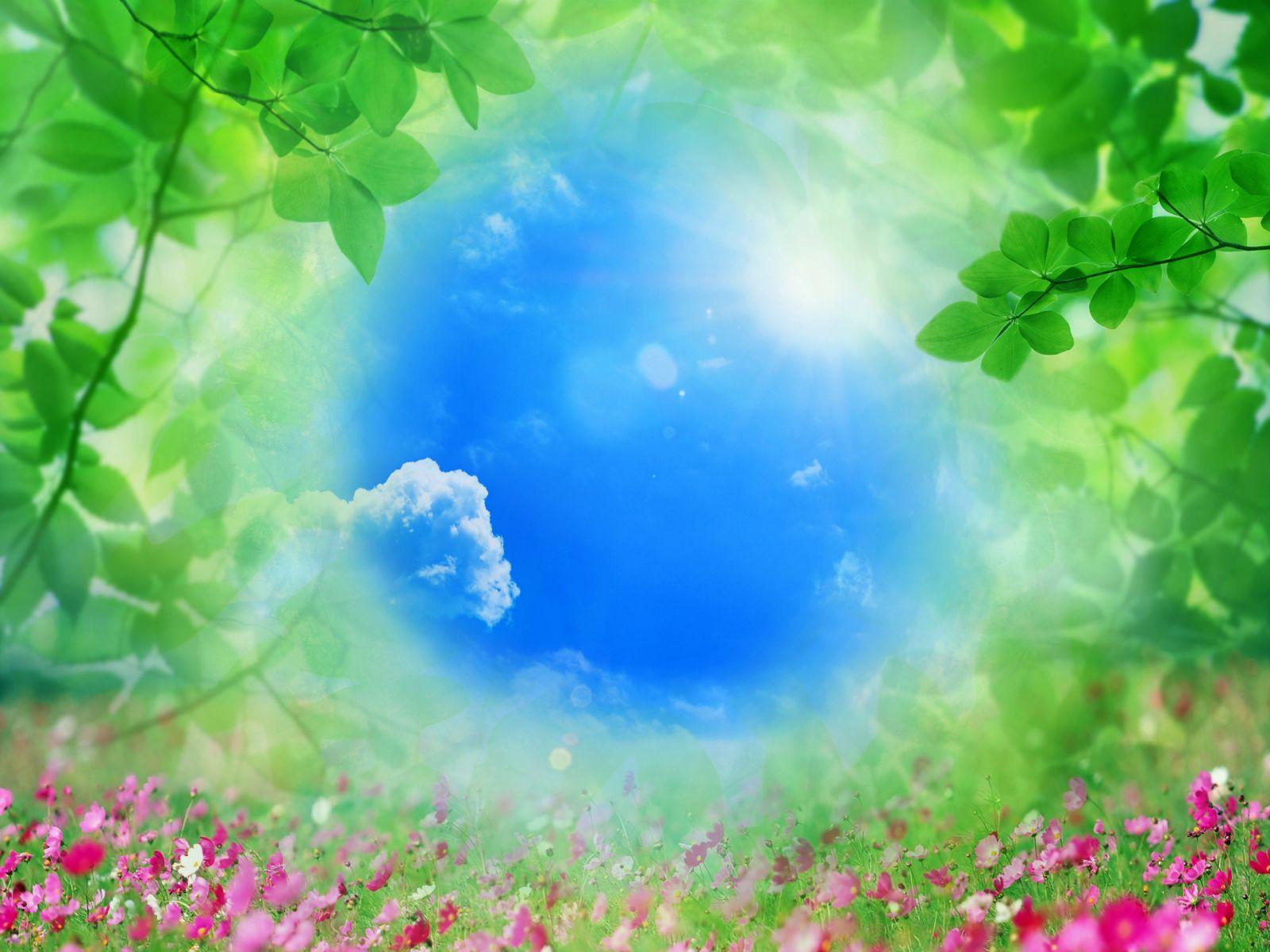 Land
Beach         - grass
-desert        - jungle
- farm         - leaf
      -flower         - mountain
forest       - tree
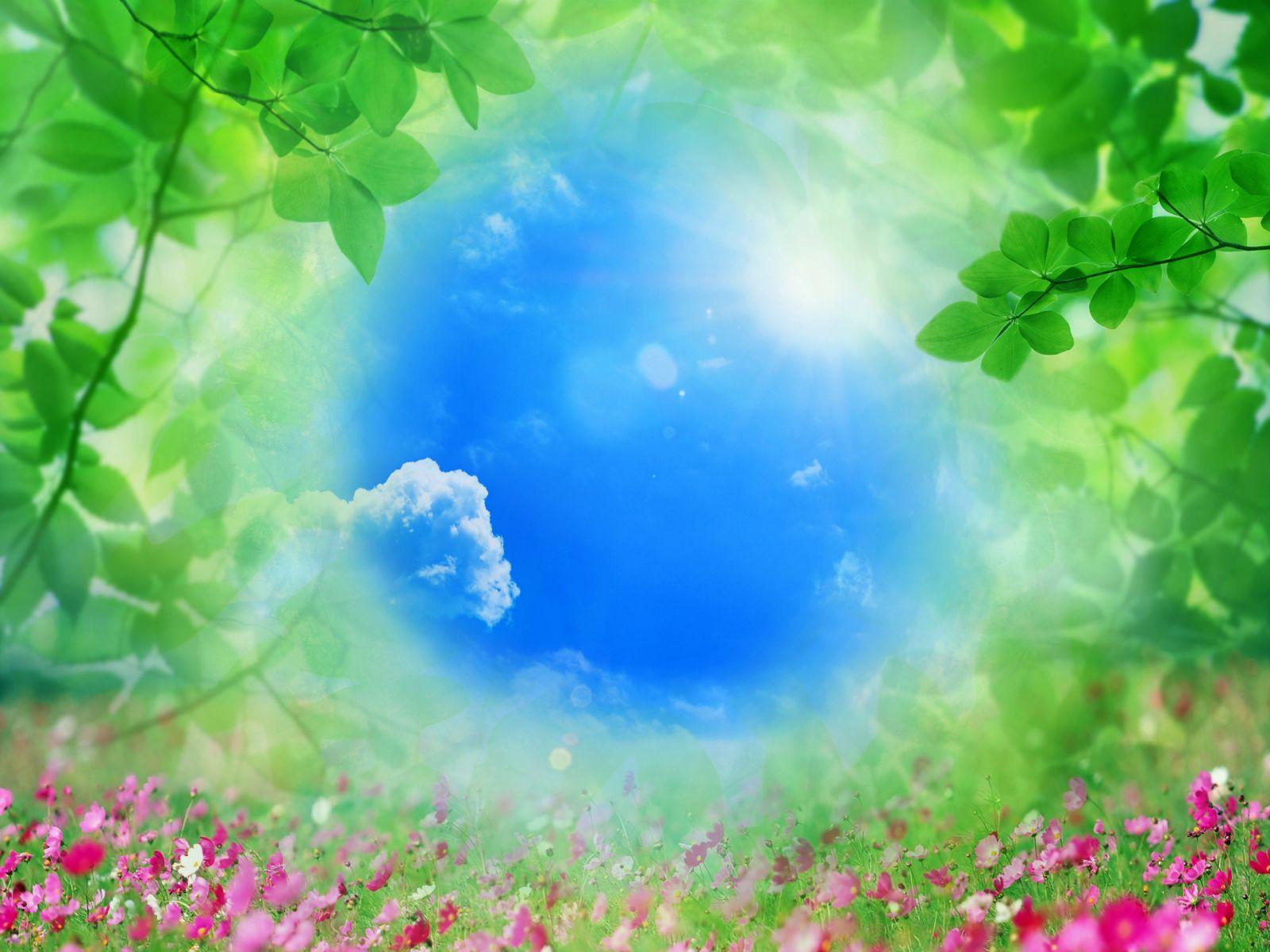 WATER
LakeOceanPondRiver
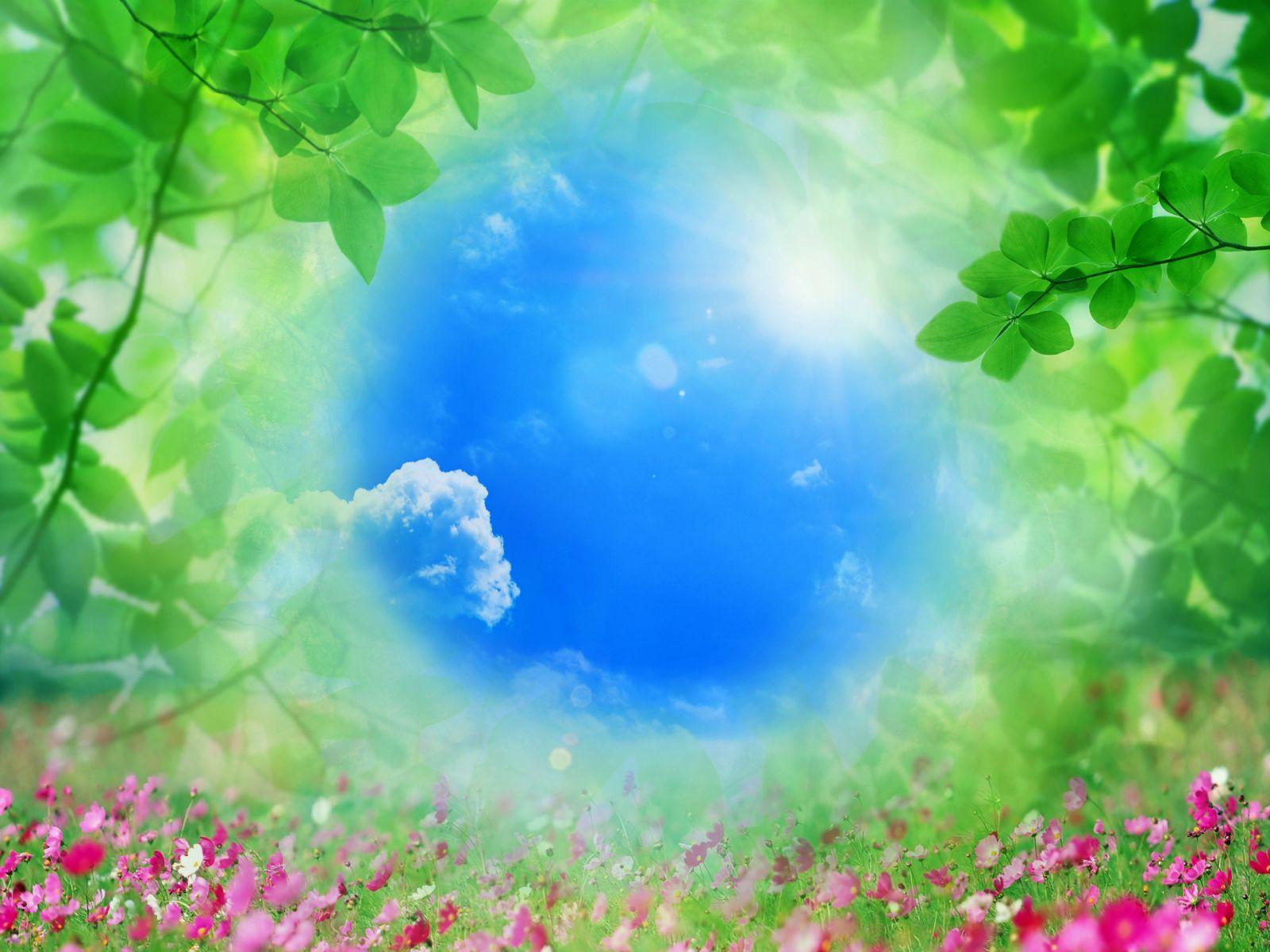 SKY
-Cloud-moon         -star-rain       -storm-rainbow    -sun-snow     -wind
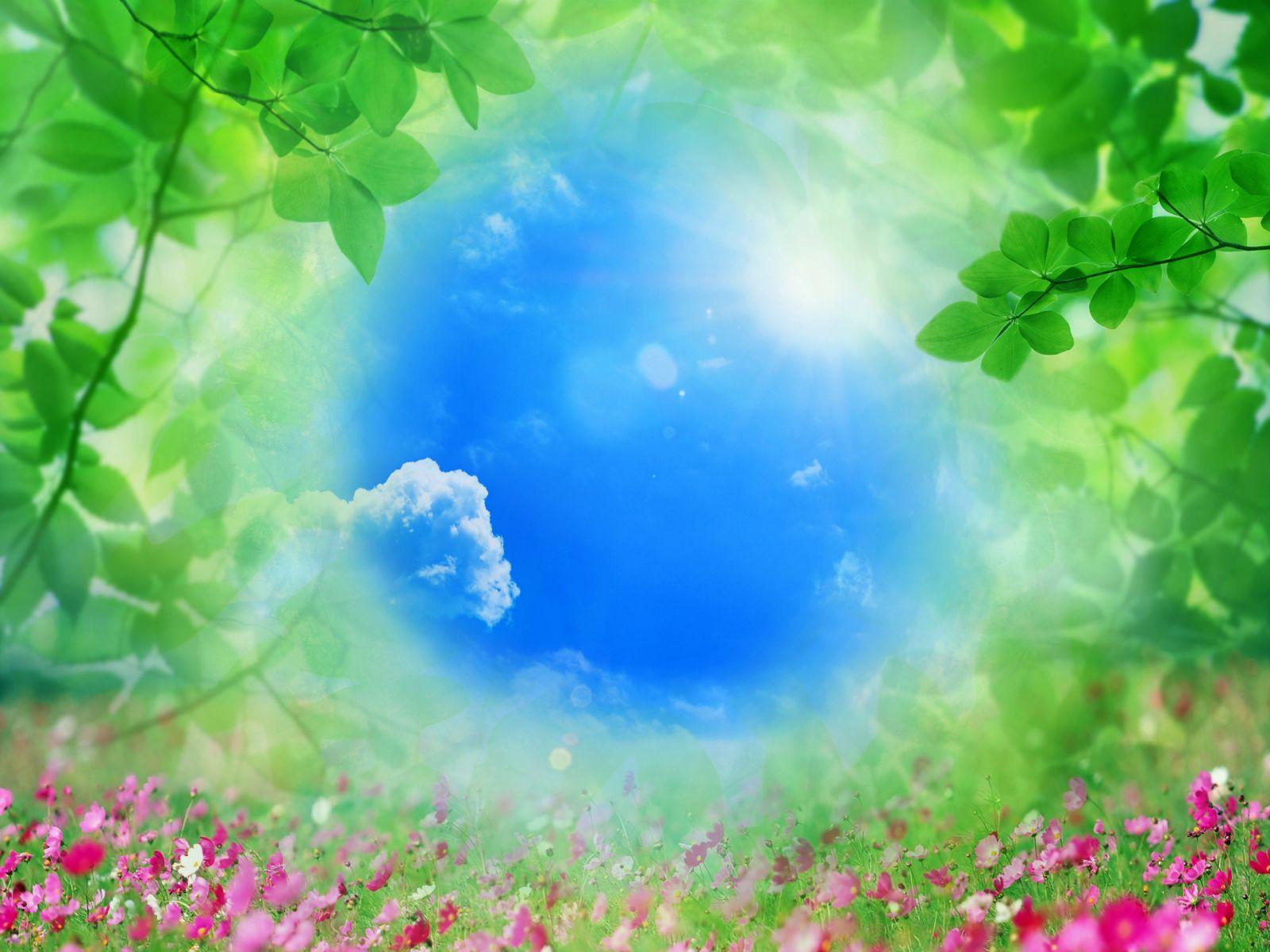 Varuni, 9 (India)
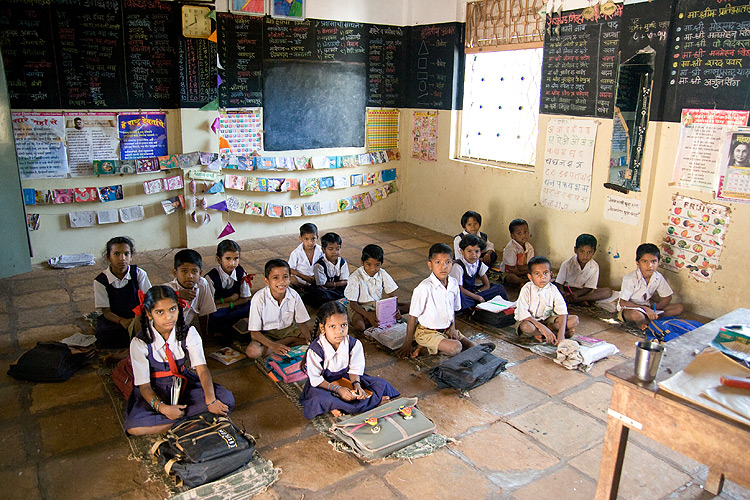 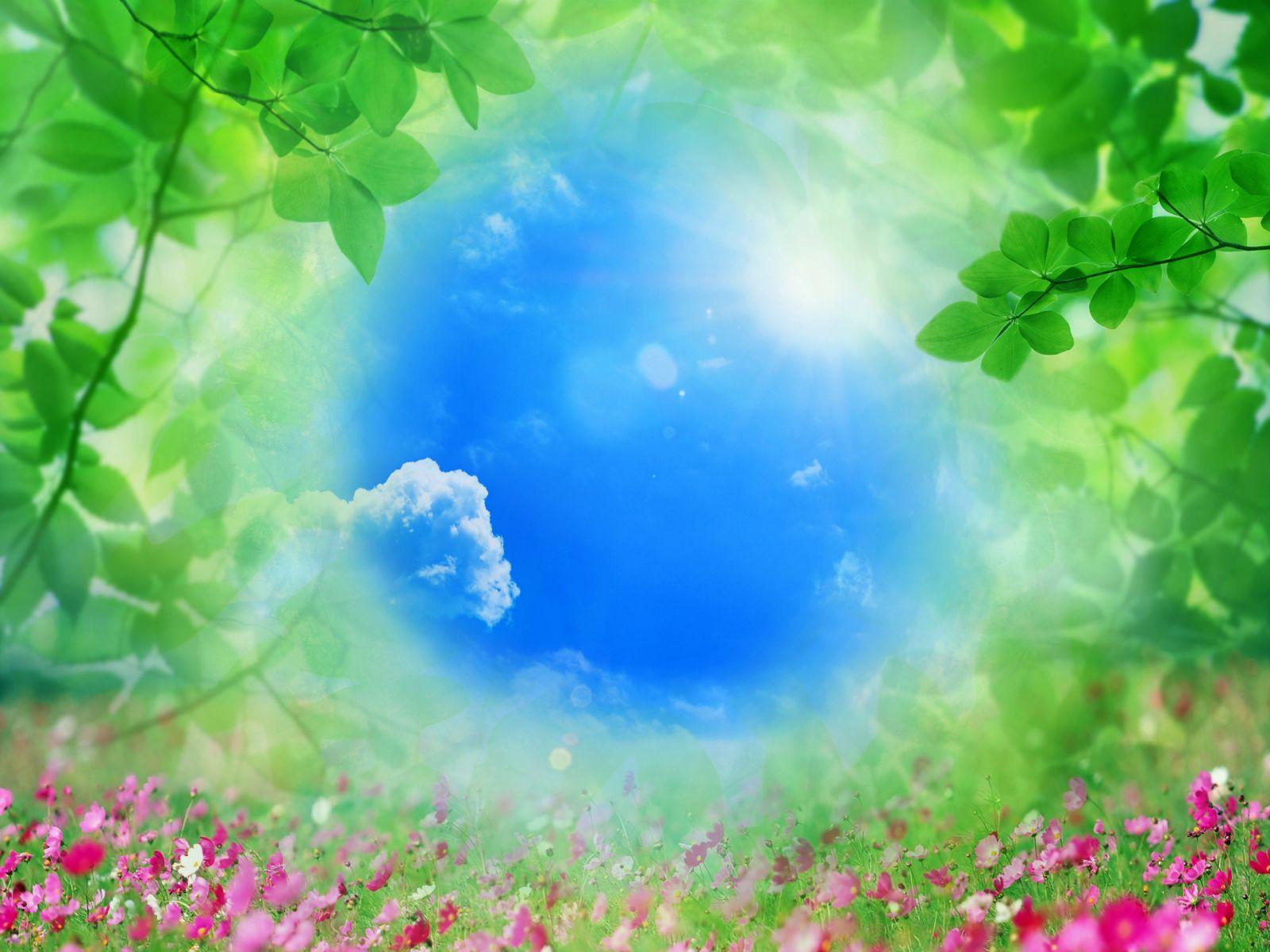 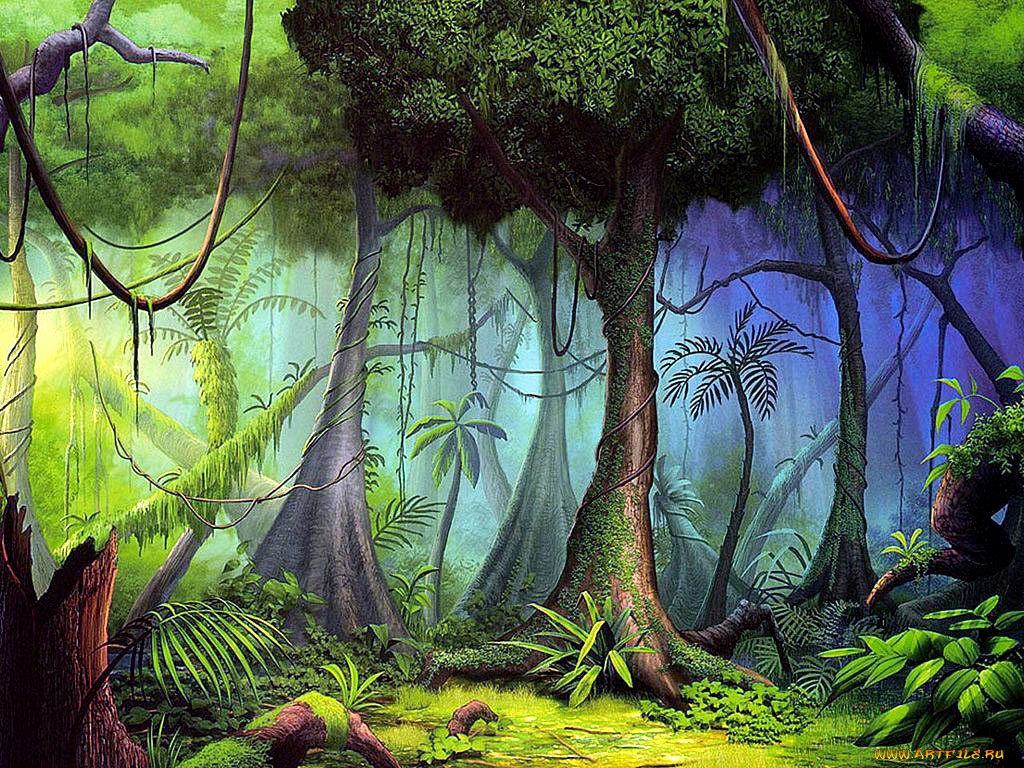 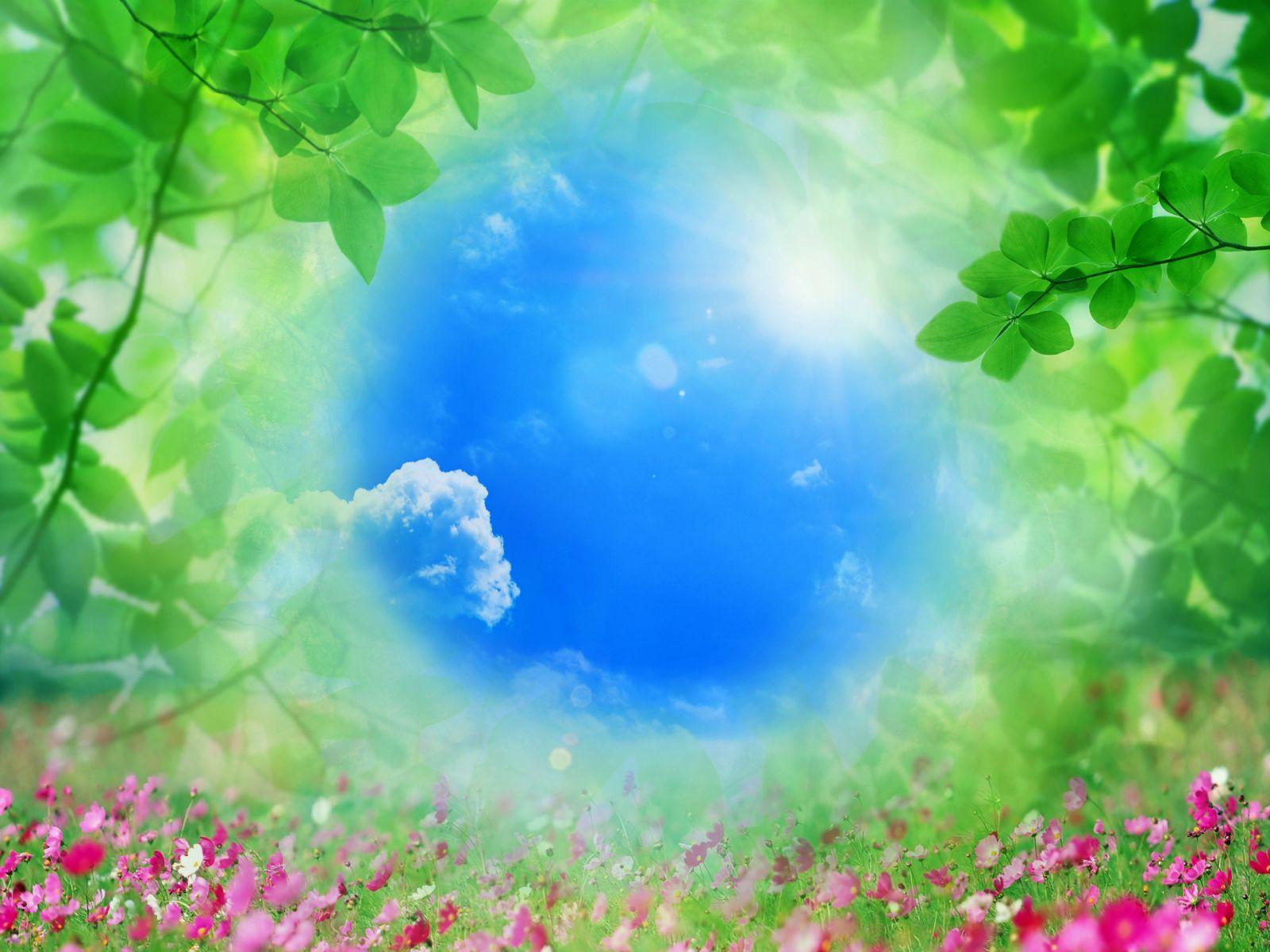 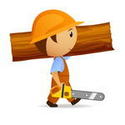 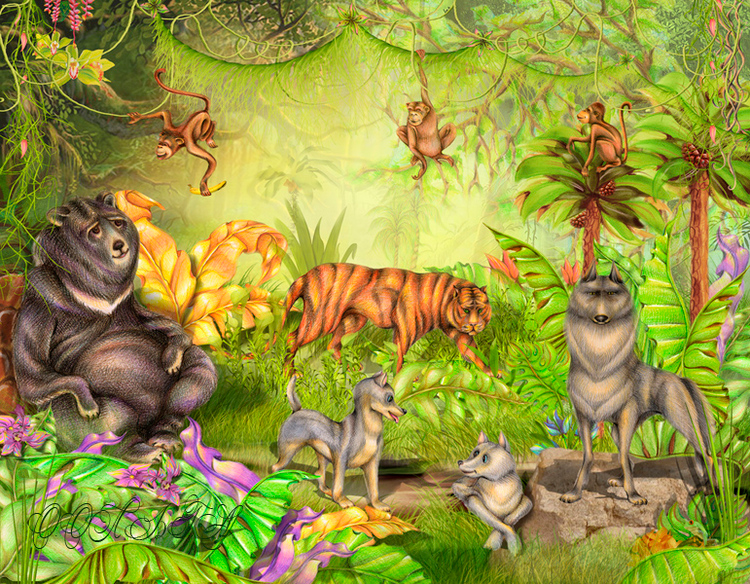 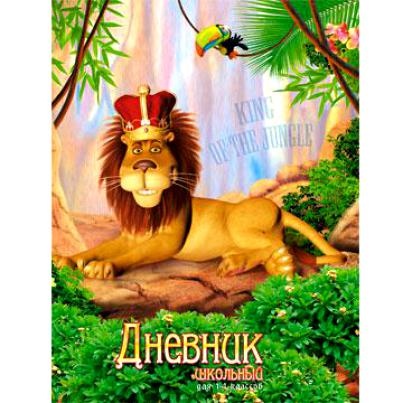 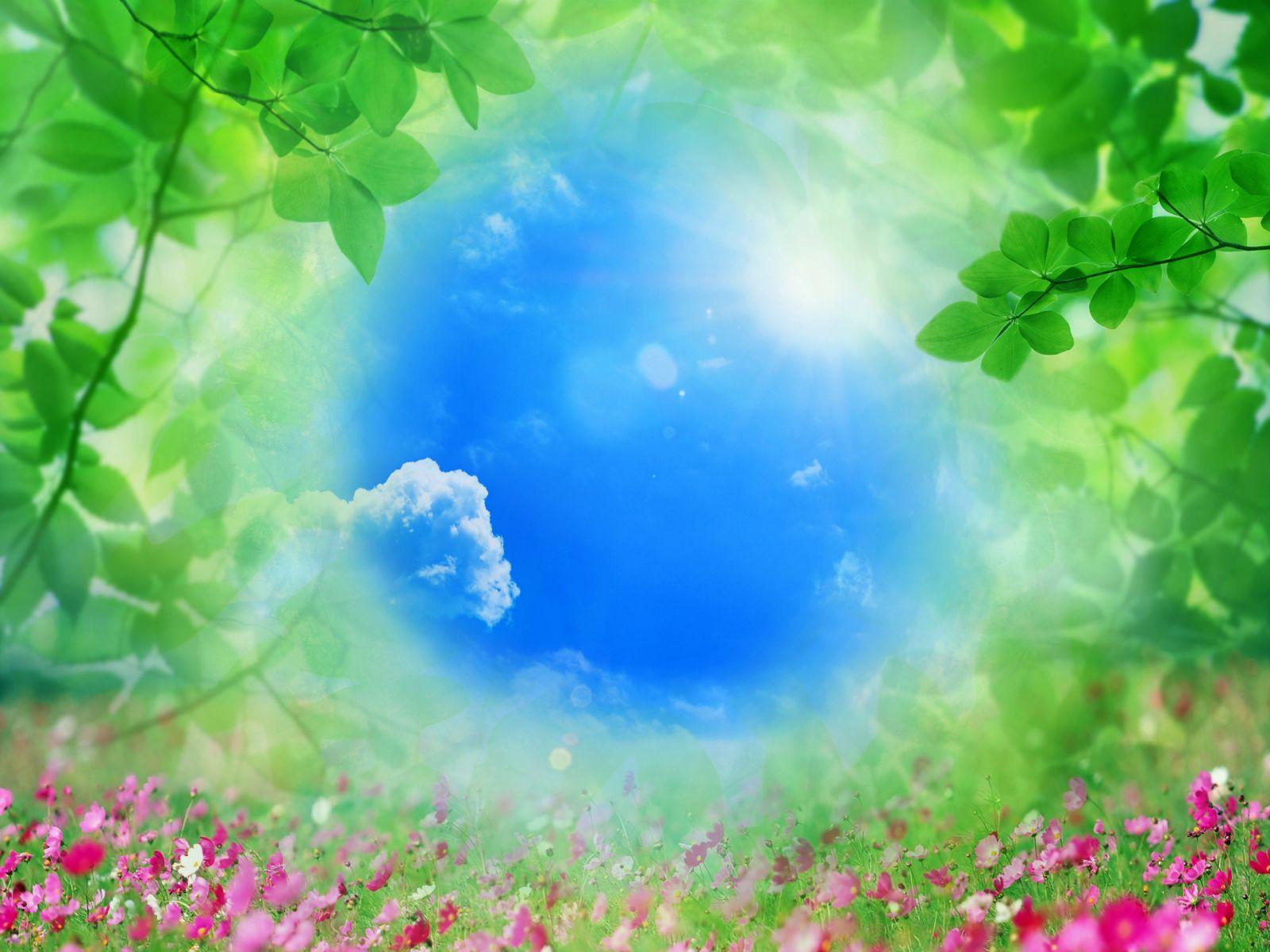 TRUE or FALSE?1. TRUE 2. FALSE3. TRUE4. TRUE 5. FALSE
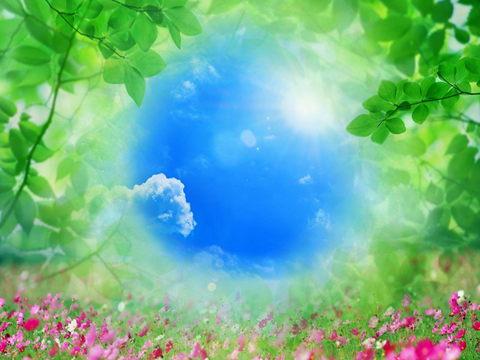 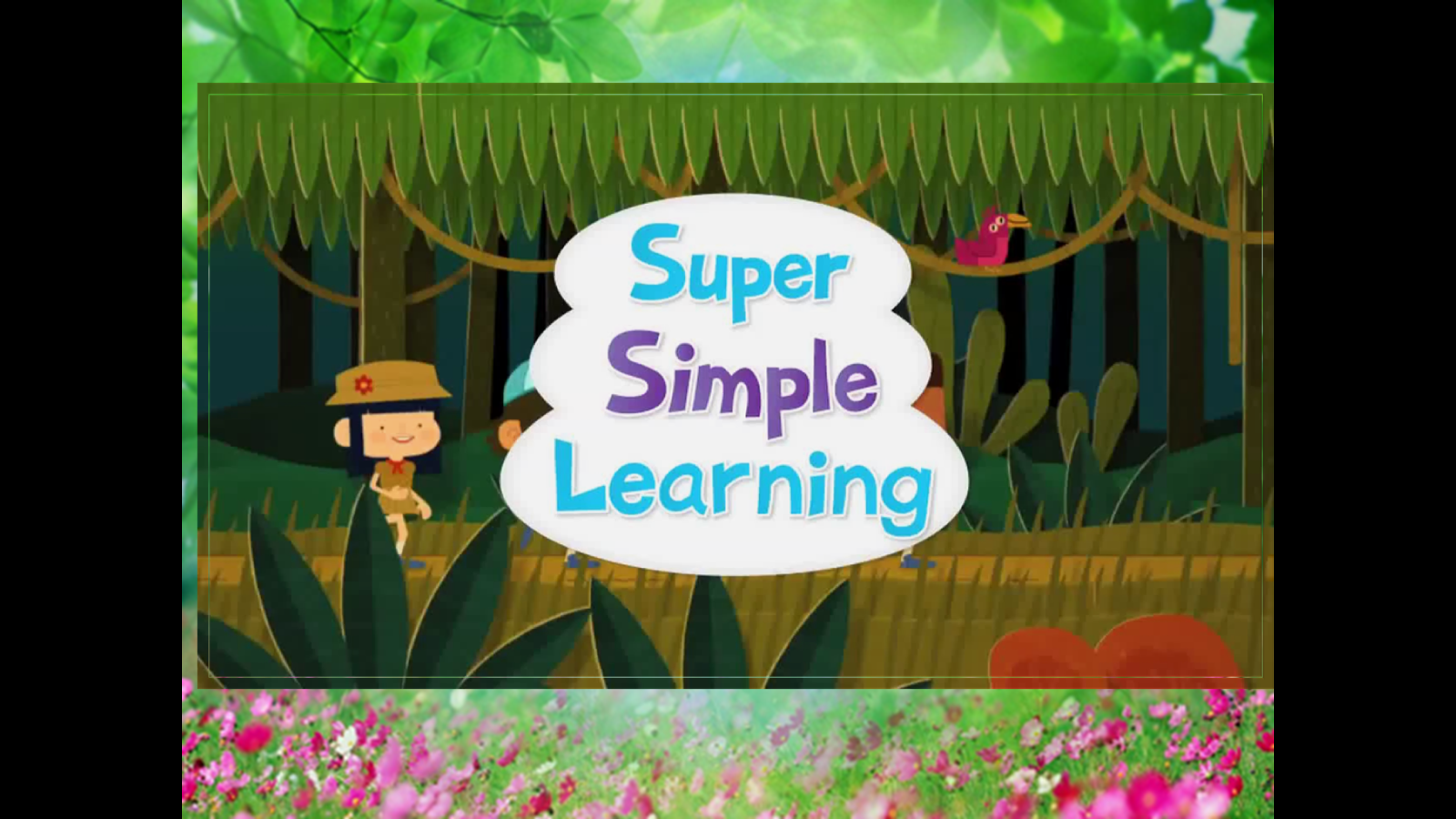 Ссылка на видео: 
http://www.youtube.com/watch?v=GoSq-yZcJ-4
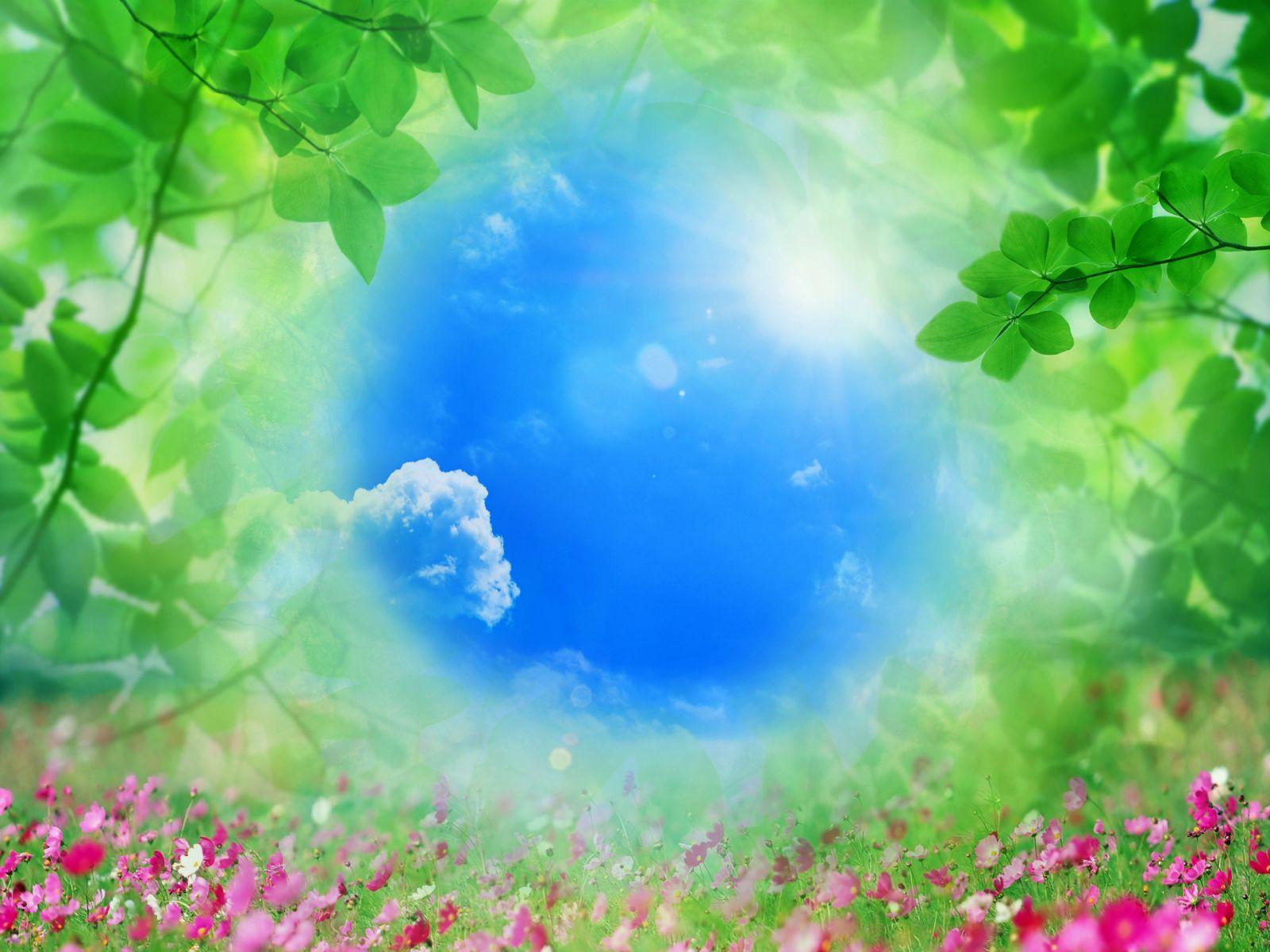 Helping the Earth
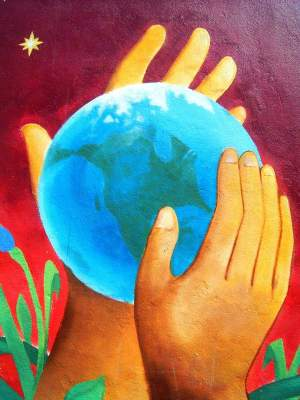 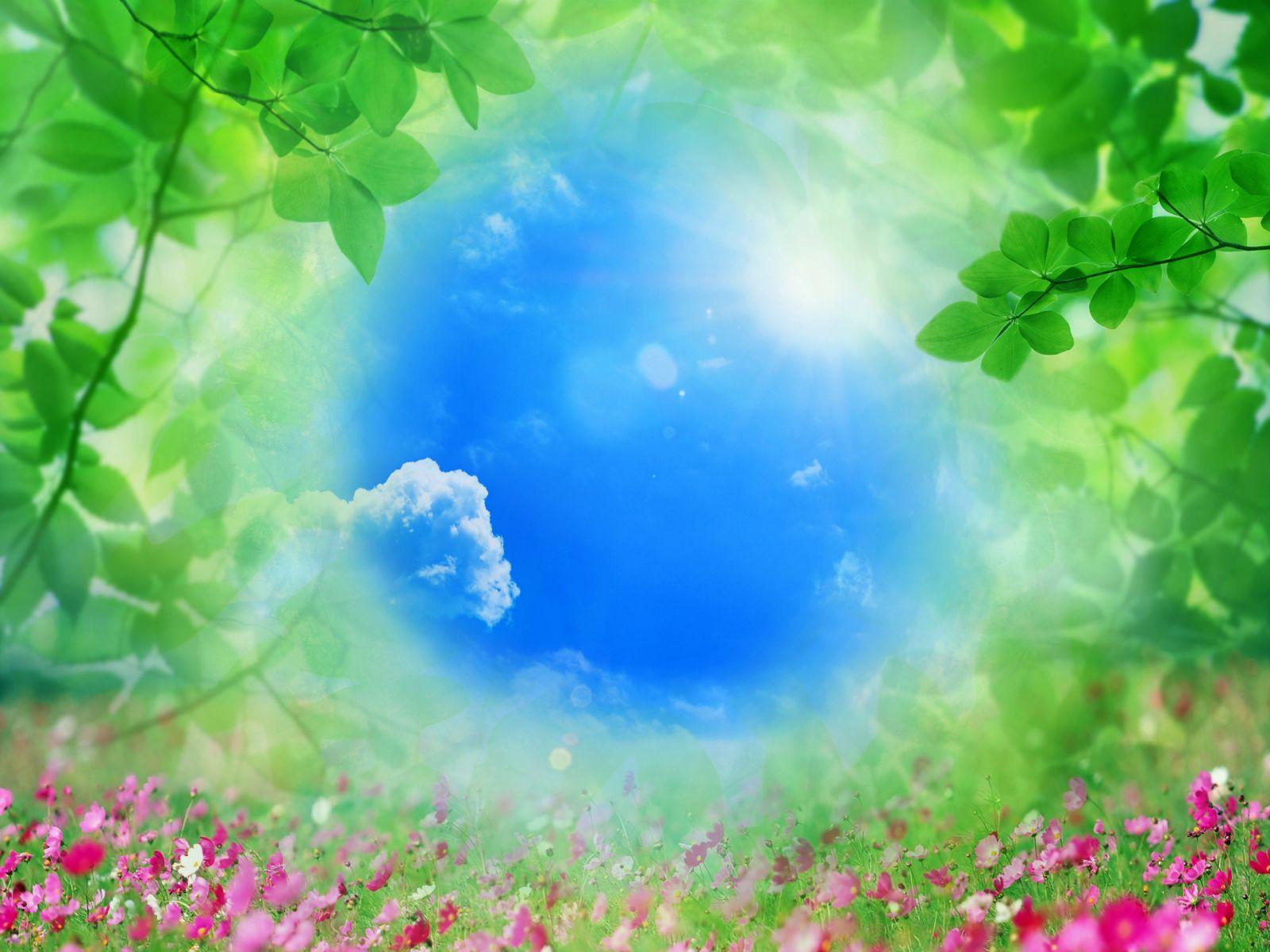 PUZZLE TIME
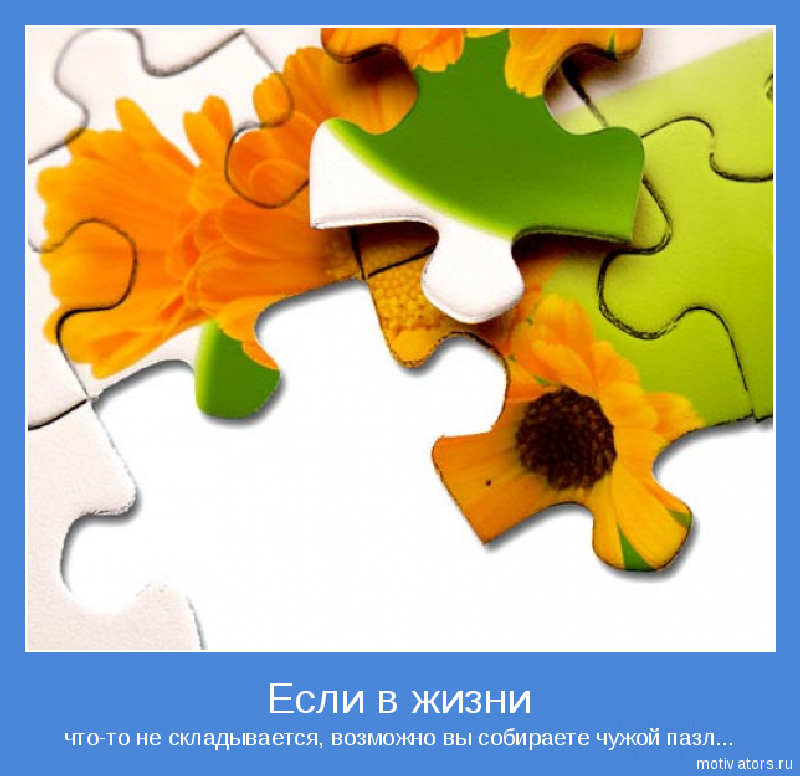 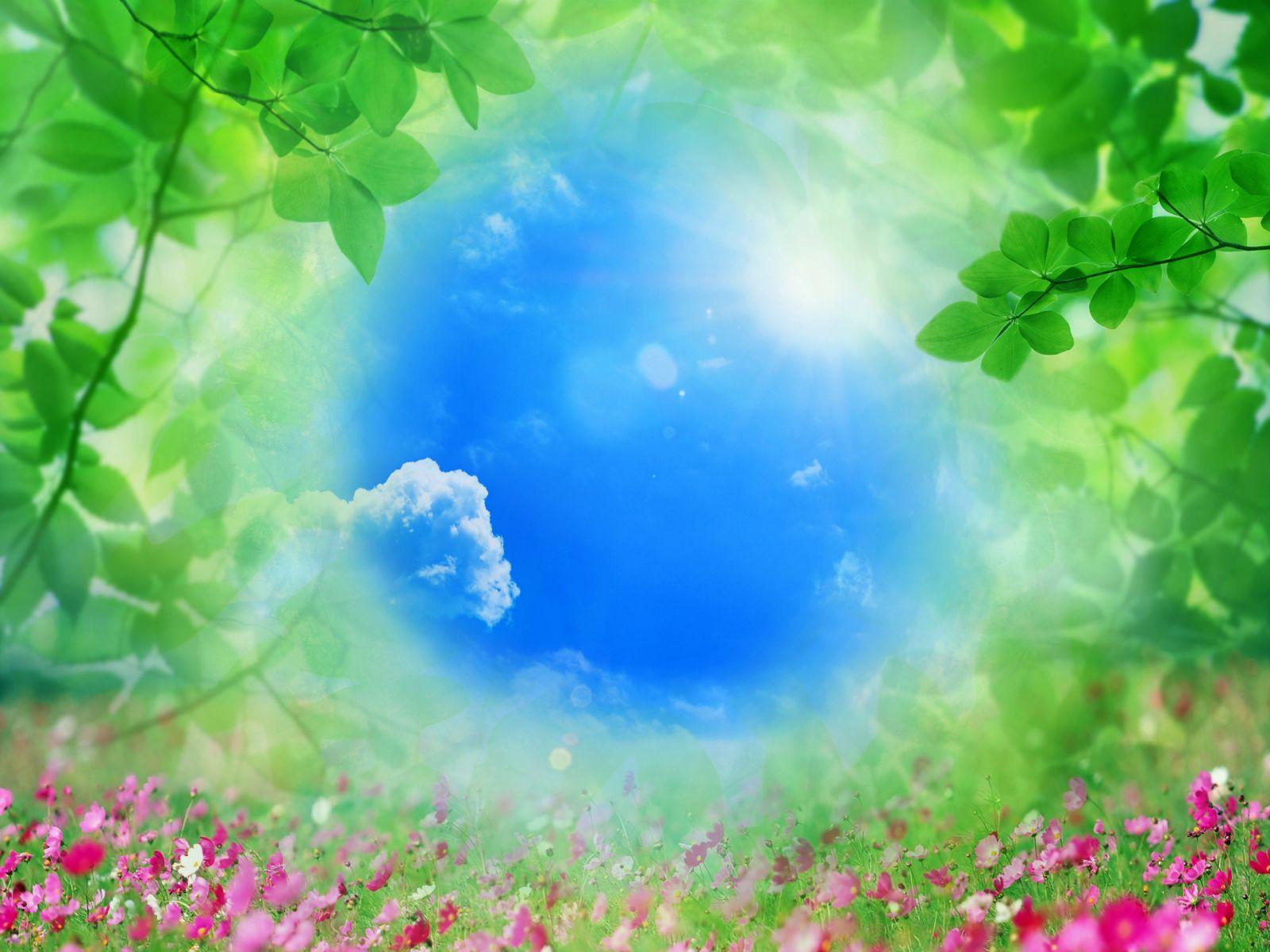 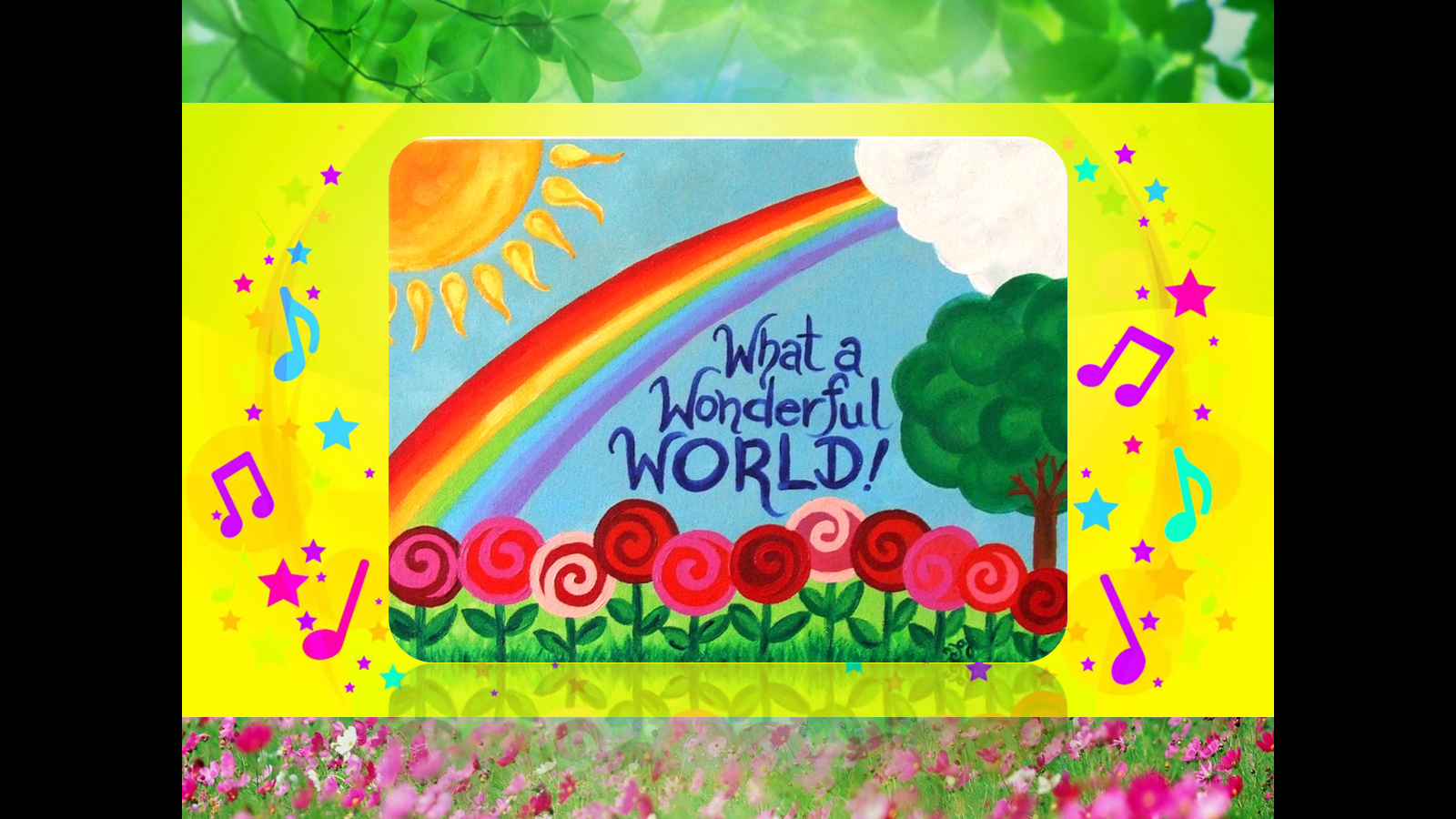 Ссылка на видео:
http://www.youtube.com/watch?v=um_Myo_K8_w
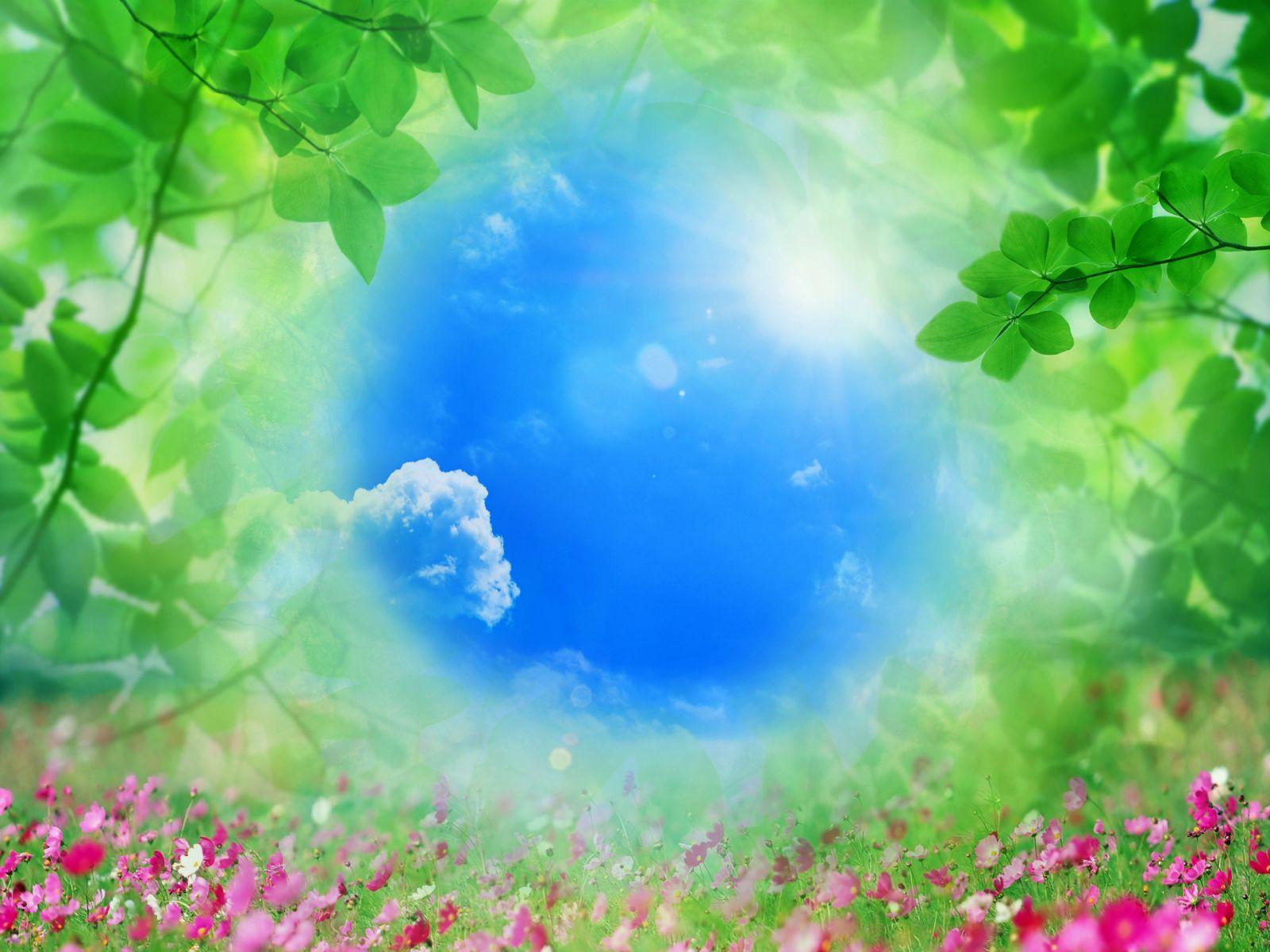 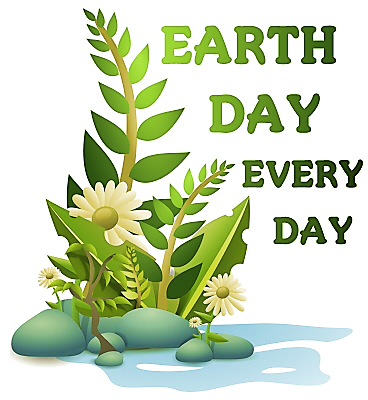 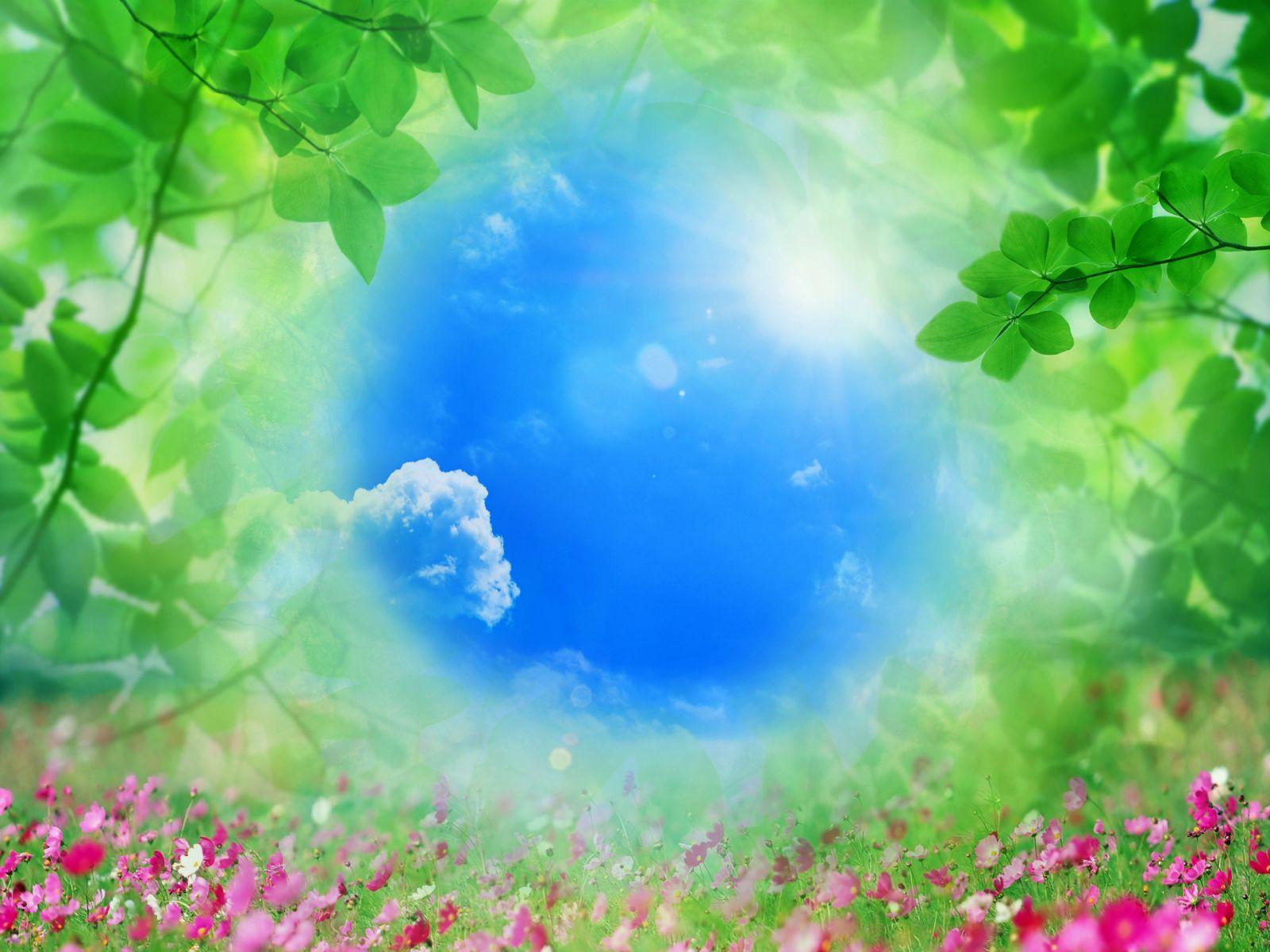 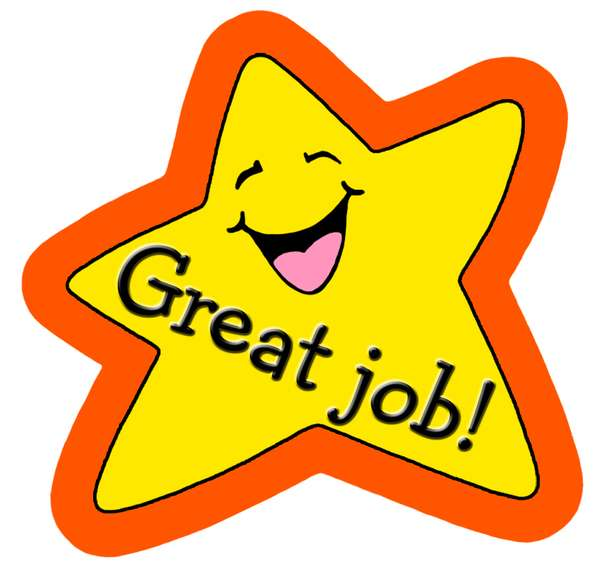